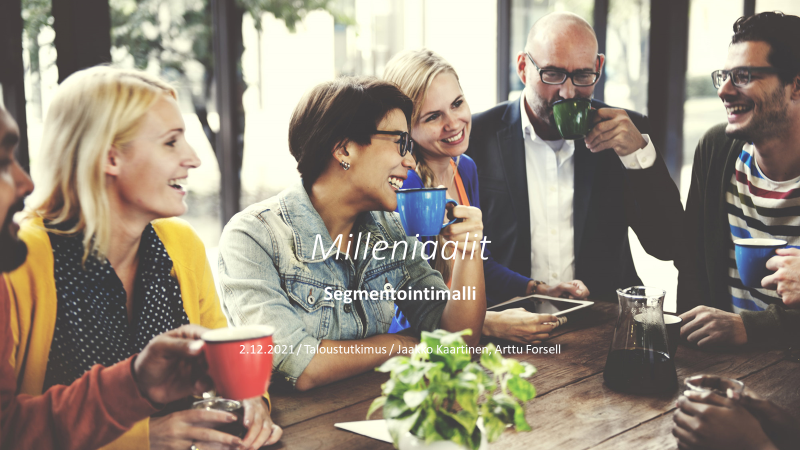 Milleniaalit: neljän segmentin malli
Segmenttimalli on toteutettu analysoimalla Arvot360 Kirkko –tutkimuksen aineistossa mukana olevia 18-35-vuotiaita vastaajia (677 vastaajaa). Aineiston analyysin toteutti Taloustutkimus Oy marraskuussa 2021.
Vastaaja-aineistoa käsiteltiin tilastollisilla analyyseillä: ensin koko aineisto faktoroitiin vastausaineiston sisäisten yhteyksien tunnistamiseksi (pääkomponenttianalyysi). Faktoroinnin jälkeen tutkimusaineistosta muodostettiin segmenttimalli klusteroimalla (K-means –menetelmä)
Löytyneet segmentit kuvailtiin ja aineisto ristiintaulukoitiin segmenttimallin perusteella
Milleniaalisegmentit mallinnettiin lisäksi paikkatietoon ja vietiin verkkokäyttöliittymään, jossa niitä voidaan mallinnuksen perusteella tarkastella alueellisen esiintyvyyden näkökulmasta.
Milleniaalit: neljän segmentin malli
Enemmistö naisia
18-24v korostuu
Lapsiperheet korostuvat 
Työssäkäyviä tai lasten kanssa kotona
Pientaloasuminen korostuu

Henkisyydellä ja uskonnolla on yhä merkitystä arjessa. Huomattavan suuri kirkkoonkuulumisprosentti
Uskonto tarjoaa arvokkaita näkemyksiä elämää koskeviin kysymyksiin, mutta uskonto ei itsessään kuitenkaan ole elämän keskiössä. Vastauksia suuriin kysymyksiin etsitään muualtakin
Luterilainen kirkko on nähdään yhteisönä, uskonnon toteuttajana
Henkilökohtainen yhteys kirkkoon on kuitenkin löyhä
Raamatun teksteillä ja uskolla ei välitöntä yhteyttä asenteiden tasolle. Edustavat liberaaleja näkemyksiä, kuten saman sukupuolisten oikeutta saada kirkossa liitoillensa siunaus
Mat




Voimakas miesenemmistö,
25-35 v. korostuu
Hyvin toimeentulevia
Ovat tavallista asettuneempia, muuttoaikeita keskimääräistä vähemmän
Sinkkutaloudet korostuvat selvästi, ja segmenttiin kuuluvilla on keskimääräistä harvemmin lapsia

Epä-universalistisia näkemyksiä, asenteiltaan sisäänpäinkääntyneitä ja omaa sekä lähipiirin etua ajavia
Konservatiivisia mielipiteitä muun muassa tasa-arvosta ja maahanmuutosta
Merkittävästi tavallista useammin ateisteja tai vastaavia. 
Kristinuskolla tai muilla uskonnoilla ei nähdä mitään myönteistä merkitystä, ellei sitten jonkinlaisena perinteiden jatkumona
Suomalaisuus ja sen puolustaminen tärkeää
Selvästi enemmän naisia
18-24v korostuu
Keskivertoa useammalla on ylempi korkeakoulututkinto tai opiskelee sitä
Työttömien määrä koholla
Vuokra-asuminen kerrostaloissa kaupungeissa
Pienituloisuus korostuu opiskelijoilla ja epäsäännöllisessä työelämässä
Segmenteistä kaikista epätodennäköisemmin lapsia perheessä

Vahvasti kiinnittyneitä universalistisiin arvoihin: tasa-arvokysymykset, vähemmistöjen oikeudet
Keskivertoa useammin sitoutuvat ateismiin tai agnostismiin; segmentissä vallitsee kuitenkin avara näkemys uskonnoista ja niiden merkityksestä
Kirkon merkitys ja mahdollisuudet nähdään diakonian läpi: esimerkiksi huono-osaisten auttajana ja maahanmuuttajien tukijana
Miehiä ja naisia yhtä paljon
25-35-vuotiaat korostuvat
Hyvä koulutustaso korostuu
Työssäkäyvien osuus mutta myös työttömien osuus korostuu hieman
Omistusasuminen ja pientaloasuminen korostuvat selvästi
Selvä paino hyvätuloisissa
Lapsiperheissä selvä korostuma

Kaikkein uskonnollisin segmentti, henkilökohtainen side kirkkoon vahvin 
Raamatun sana ja uskonto ovat keskeisiä elämässä ja arvomaailman määrittäjänä. Niihin sitoutuminen nähdään myös kirkon roolina
Korkea kirkkoonkuulumisprosentti – mutta segmentissä on muitakin uskonnollisia kuin luterilaisia
Konservatiivisuus näkyy asenteissa, myös vahvassa isänmaallisuudessa 
Odottavat kirkolta yhteiskunnallista osallistumista – kuitenkin nähdään että kirkon pitäisi keskittyä entistä enemmän hengellisiin tehtäviin
Avomieliset tapauskovaiset
34% / 400 000 / kirkon jäseniä 84%
Materialistiset uskonnottomat
22% / 260 000 / kirkon jäseniä 34%
Henkiset universalistiset
30% / 360 000 / kirkon jäseniä 31%
Konservatiiviset uskonnolliset
13% / 160 000 / kirkon jäseniä 74%
Milleniaalit: segmentit dimensioilla
(Dimensiot ovat segmenttejä jakavimpien tekijöiden summamuuttujia)
Uskonnon ja kirkon tärkeys
Avomielinen kirkko
Uskonnollisuus
Uskonnollisten rituaalien tärkeys
Isänmaallisuus
Konservatiivisuus
Uskontomyönteinen valtio
Uskonnollinen tasa-arvoisuus
Diakoninen kirkko
Henkisyys
Milleniaalit: taustoja
Graafit esittävät jakaumat prosenttiyksiköinä.
Milleniaalit: taustoja
Graafit esittävät jakaumat prosenttiyksiköinä.
Milleniaalit: taustoja
Graafit esittävät jakaumat prosenttiyksiköinä.
Milleniaalit: taustoja
Graafit esittävät jakaumat prosenttiyksiköinä.
Milleniaalit: taustoja
Graafit esittävät jakaumat prosenttiyksiköinä.
Milleniaalit: taustoja
Graafit esittävät jakaumat prosenttiyksiköinä.
Milleniaalit: taustoja
Graafit esittävät jakaumat prosenttiyksiköinä.
Milleniaalit: näkemyksiä kirkosta
Graafit esittävät vastausten keskiarvot asteikolla 5=Täysin samaa mieltä…1=Täysin eri mieltä
Milleniaalit: näkemyksiä kirkosta
Graafit esittävät vastausten keskiarvot asteikolla 5=Täysin samaa mieltä…1=Täysin eri mieltä
Milleniaalit: asenteita ja arvoja
Graafit esittävät vastausten keskiarvot asteikolla 5=Täysin samaa mieltä…1=Täysin eri mieltä
Milleniaalit: asenteita ja arvoja
Graafit esittävät vastausten keskiarvot asteikolla 5=Täysin samaa mieltä…1=Täysin eri mieltä
Milleniaalit: asenteita ja arvoja
Graafit esittävät vastausten keskiarvot asteikolla 5=Täysin samaa mieltä…1=Täysin eri mieltä
Milleniaalit: kirkon läsnäolo
Graafit esittävät vastausten keskiarvot asteikolla 5=Hyväksyn täysin…1=En hyväksy ollenkaan
Milleniaalit: taustoja
Graafit esittävät jakaumat prosenttiyksiköinä.
Milleniaalit: summamuuttujia
Graafit esittävät vastausaineistosta muodostettujen faktorien summamuuttujien vastaus-keskiarvot asteikolla 5=Täysin myönteinen vastaus…1=Täysin kielteinen vastaus